Jermyn Borough 	Council Meeting11/19/20
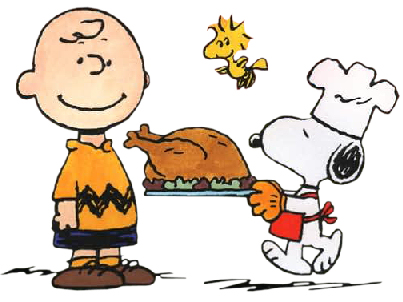 This Photo by Unknown Author is licensed under CC BY-ND
Meeting Agenda
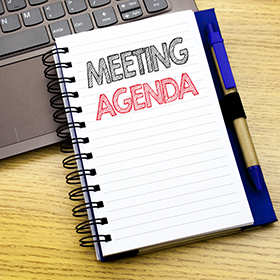 Call to Order
	Pledge of Allegiance
	Roll Call
	Previous Meeting Minutes
	Treasurer’s Report/Bills Payable
	Correspondence
	Public Comment
	2021 Budget
	Stop Sign Ordinance (Garfield Ave/Raymond Dr.)
	LSA Grant Resolutions
	Rental Ordinance Discussion
	New Business
	Adjournment
Treasurer’s report
November 19, 2020
ASSETS

Capital Reserve - DPW 				13,427.45
Capital Reserve - Police 				 2,606.44
Crime Watch Fund 					 755.44
General Fund - Community 			191.597.22
General Fund - FNB 					1,975.68
Holiday Lights Fund 					543.90
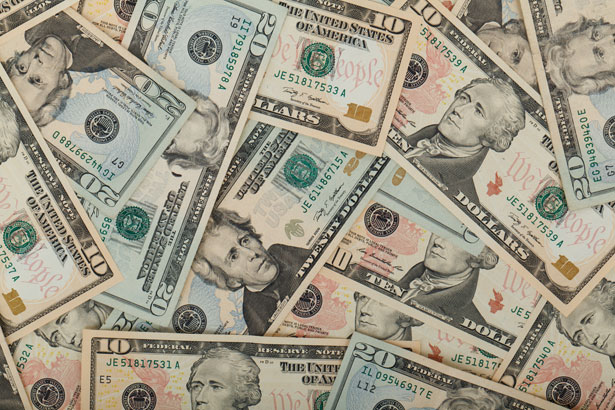 Treasurer’s report
Investment - General Fund 			1.39
Investment - Liquid Fuels 			34,291.59
Investment - Paving Fund 			11.91
Investment - Recycling 				2,002.59
Investment - Refuse 					2,604.00
Liquid Fuels - FNB 					32,426.36
Petty Cash 								176.42
Recreations Fund 						8,756.02
Recycling - Community 				11,645.86
Refuse Checking - FNB 				46,193.78
Total Checking/Savings 				357,620.63
Treasurer’s report
Current Liabilities

Accounts Payable

200000 · Accounts Payable 	 	37,521.12
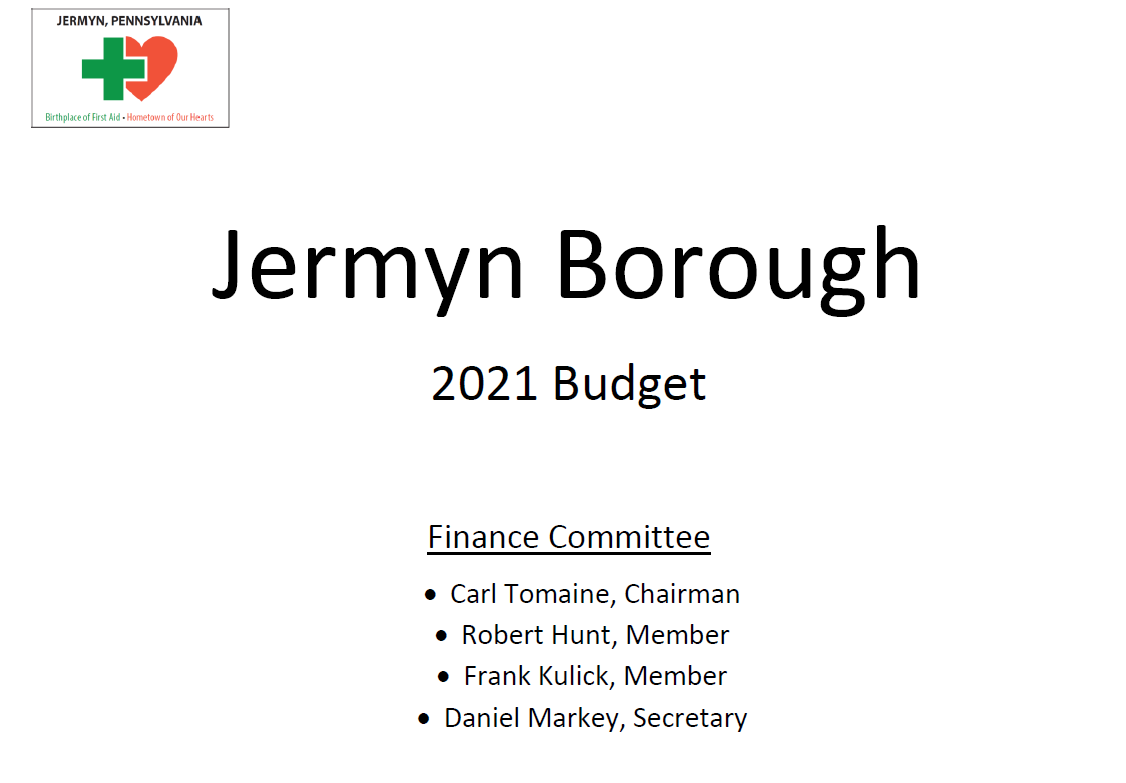 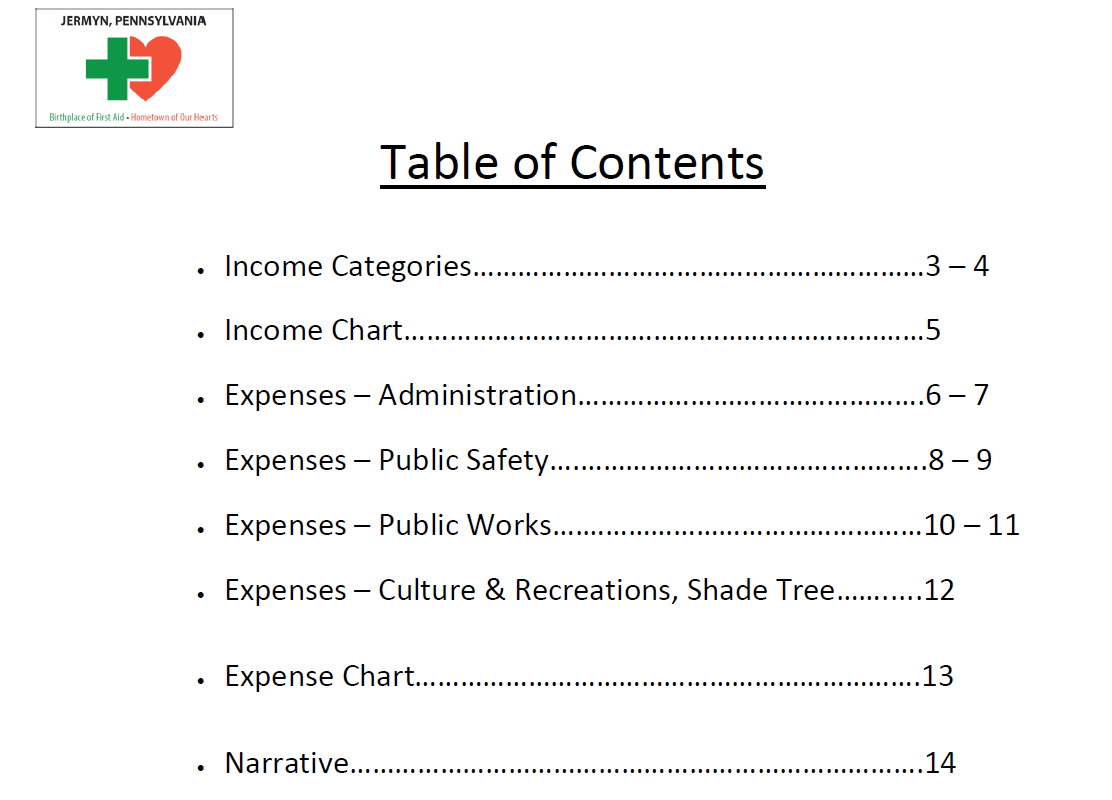 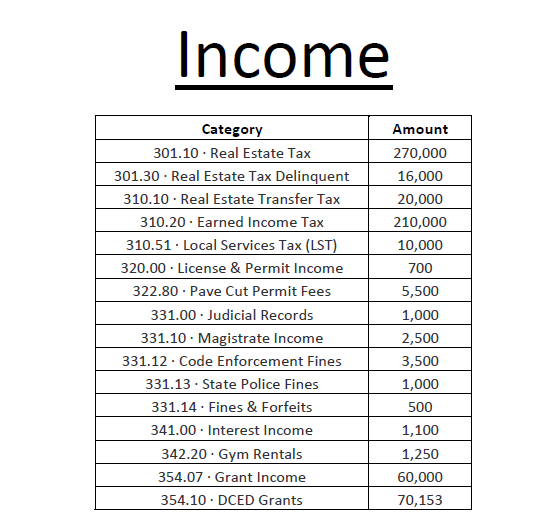 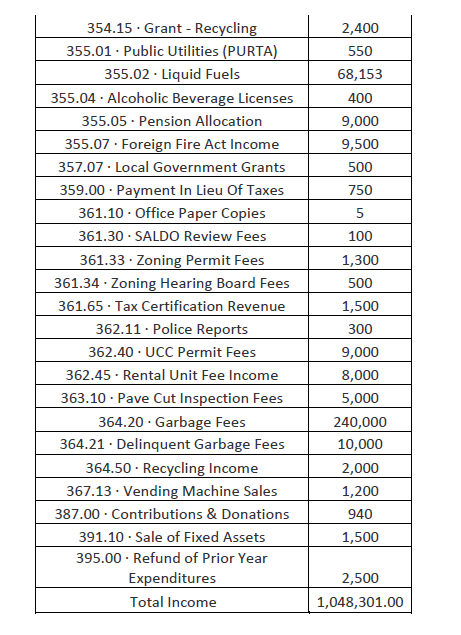 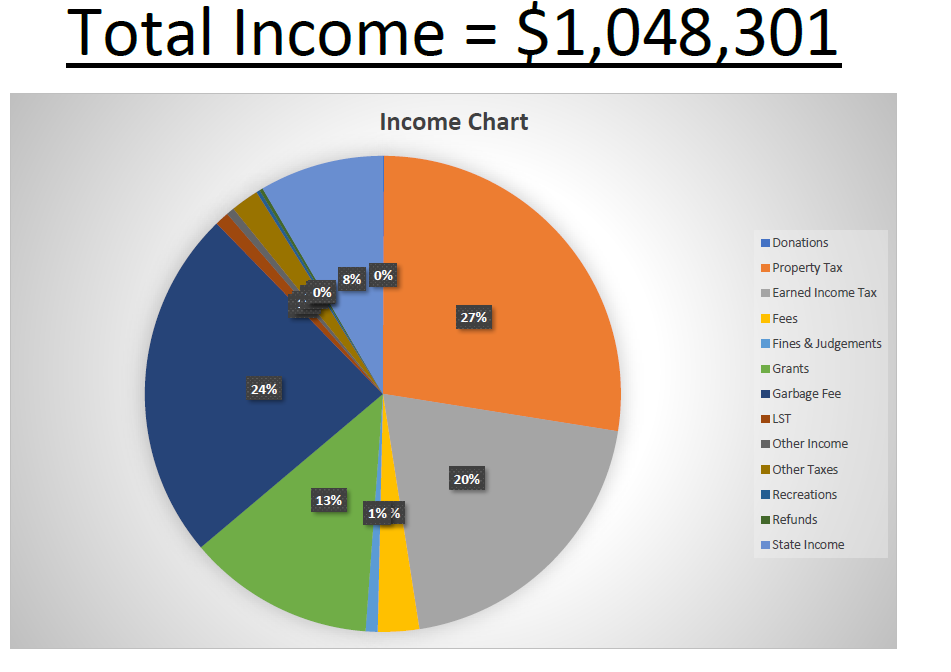 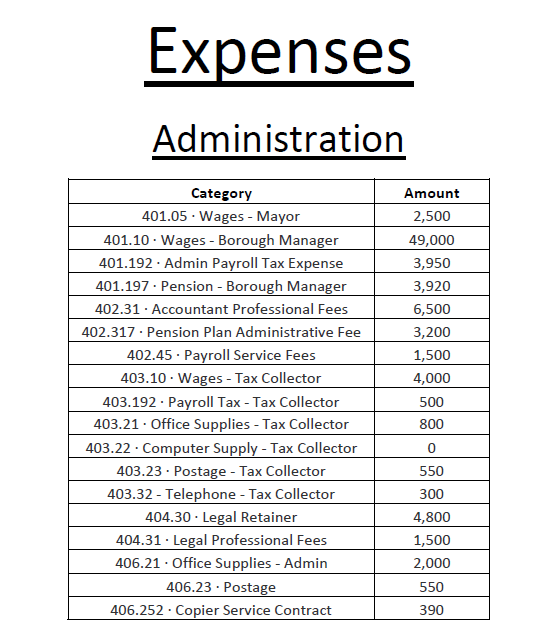 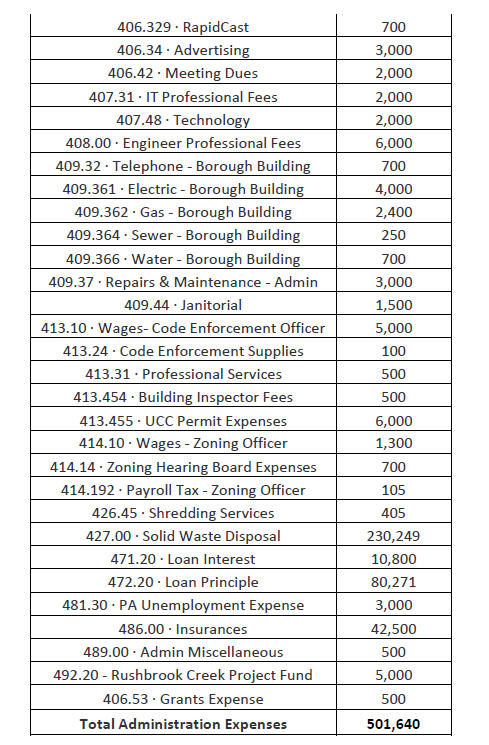 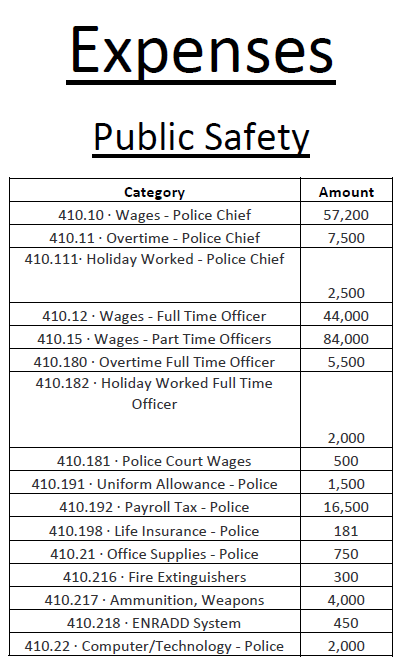 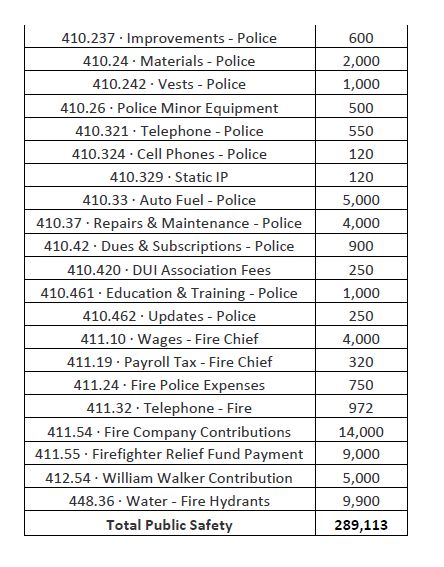 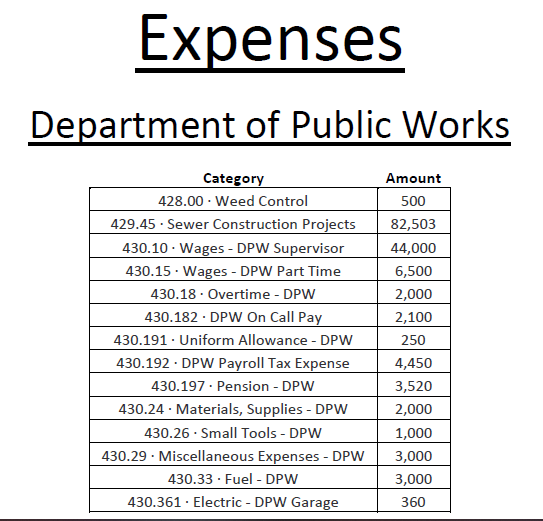 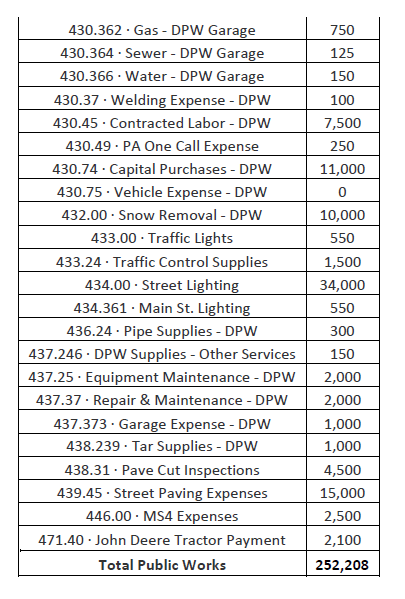 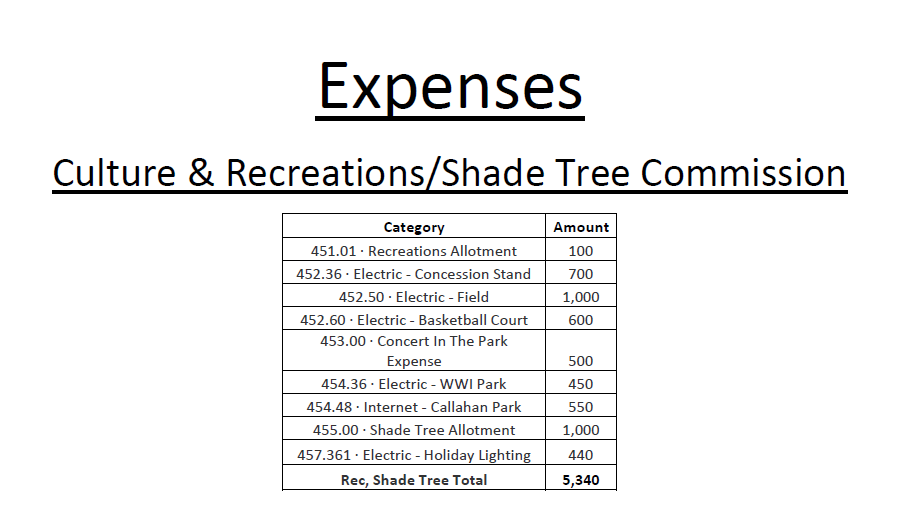 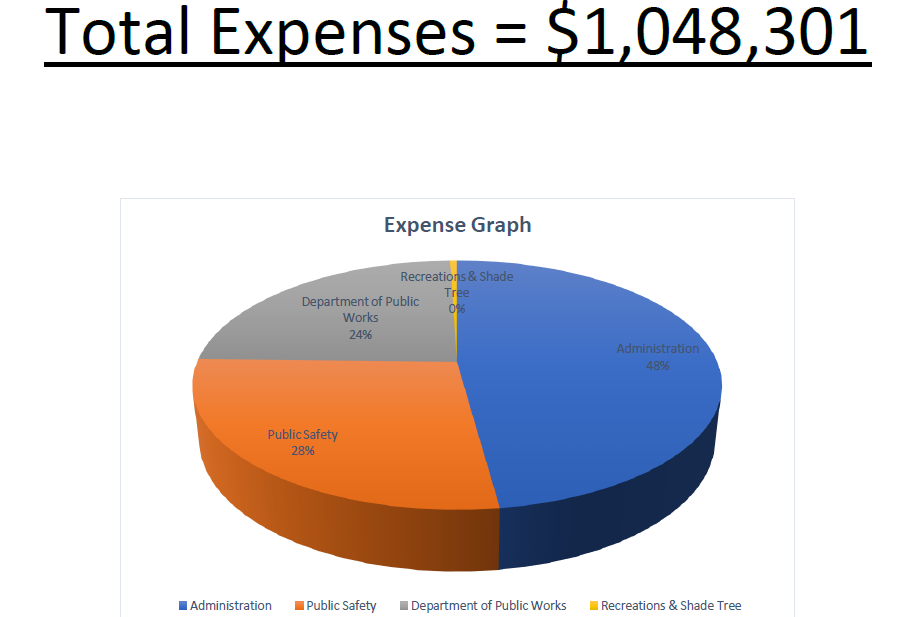 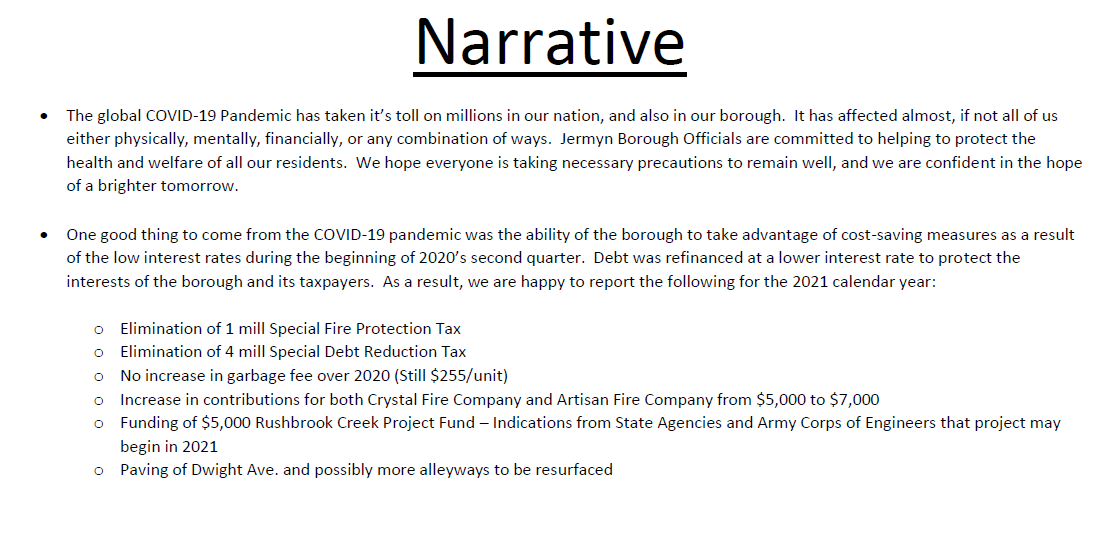 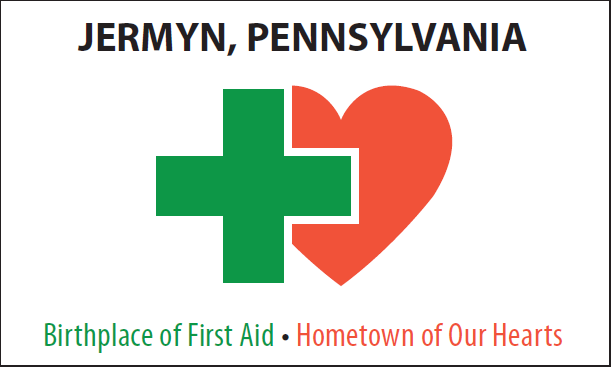